Design, integration and 					prototype manufacturing
Hana HAVLIKOVA, Cedric GARION
20/02/2023
Initial vibration analysis
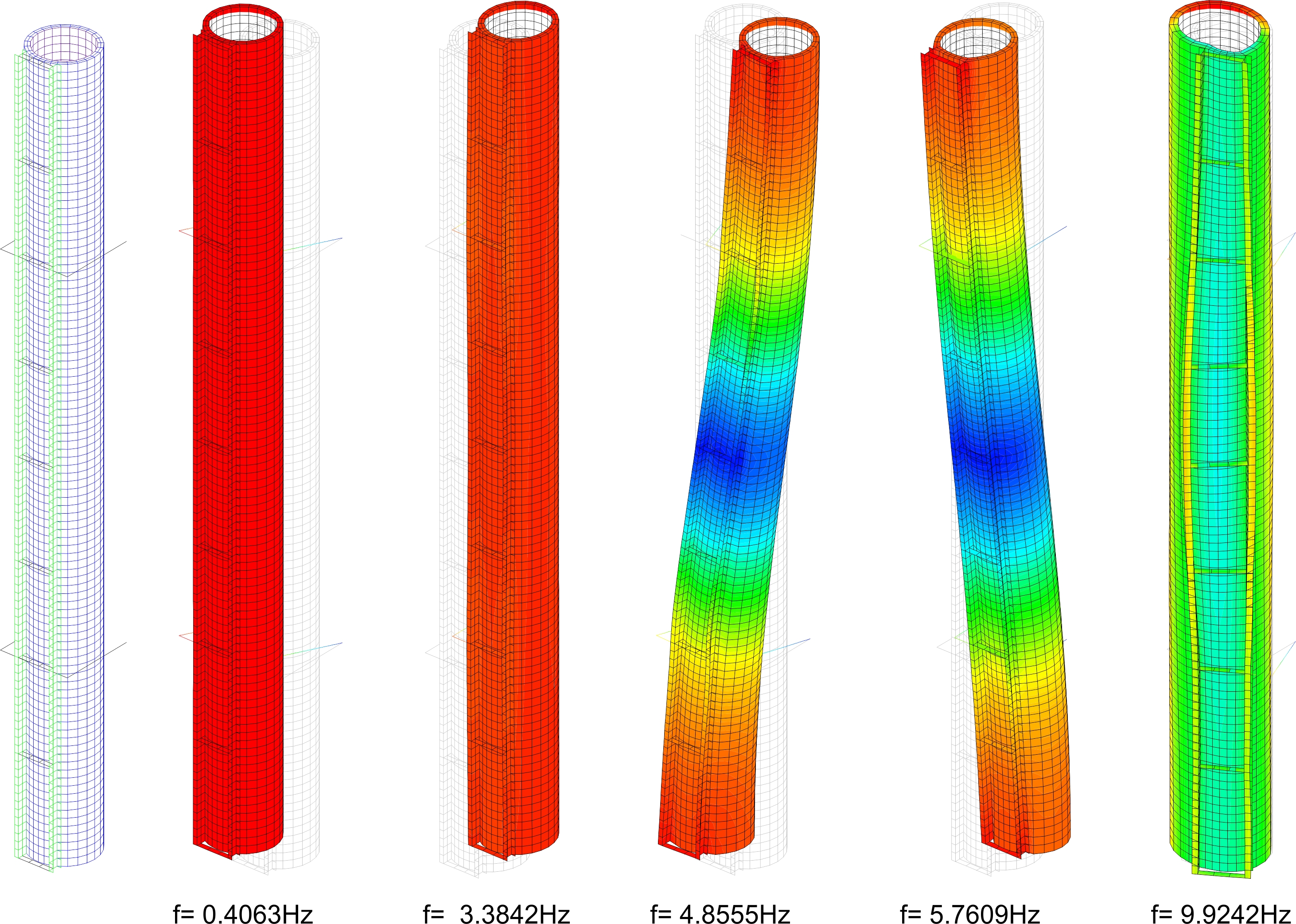 20 February 2023
2
Hana HAVLIKOVA, Cedric GARION | Design, integration and prototype manufacturing
Ground motion in vertical direction
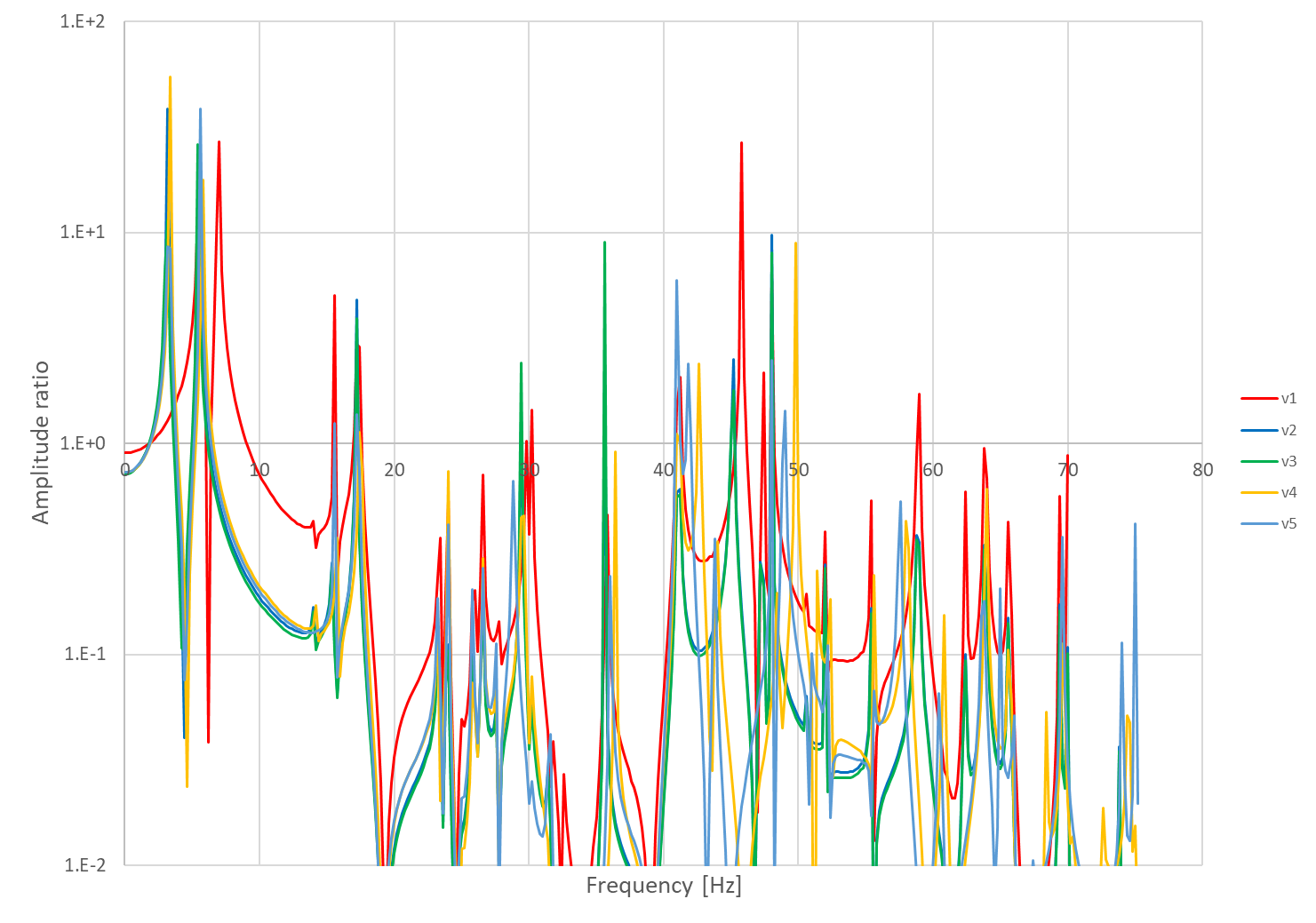 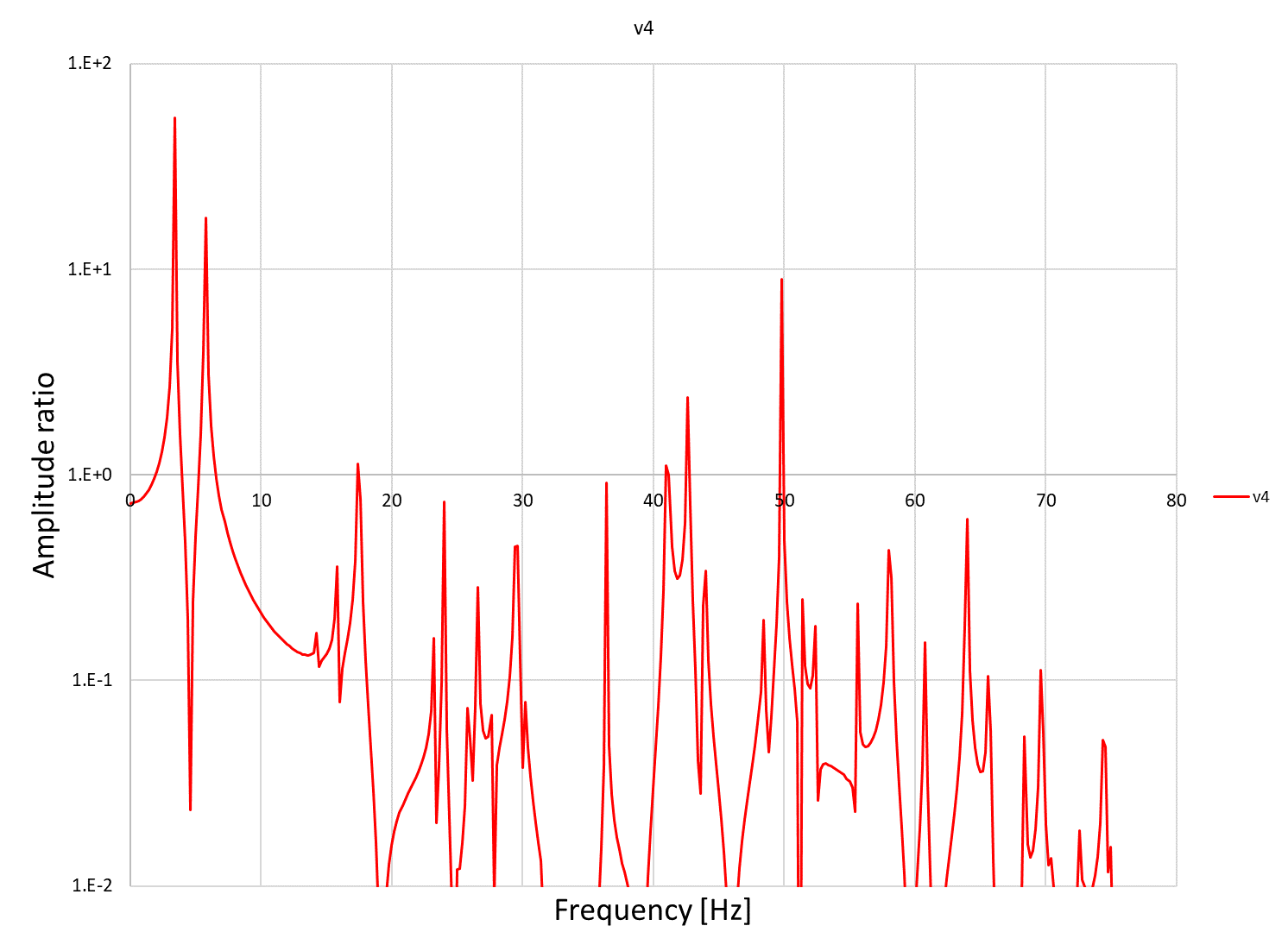 Ground motion in horizontal direction
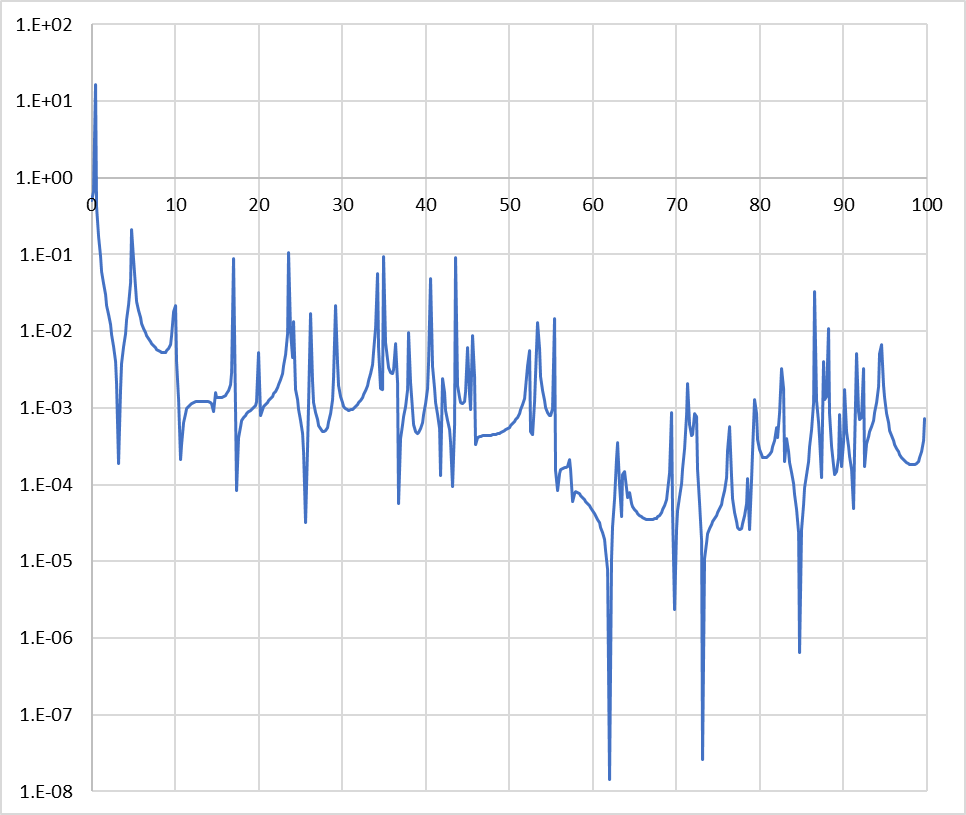 ET tunnel layout
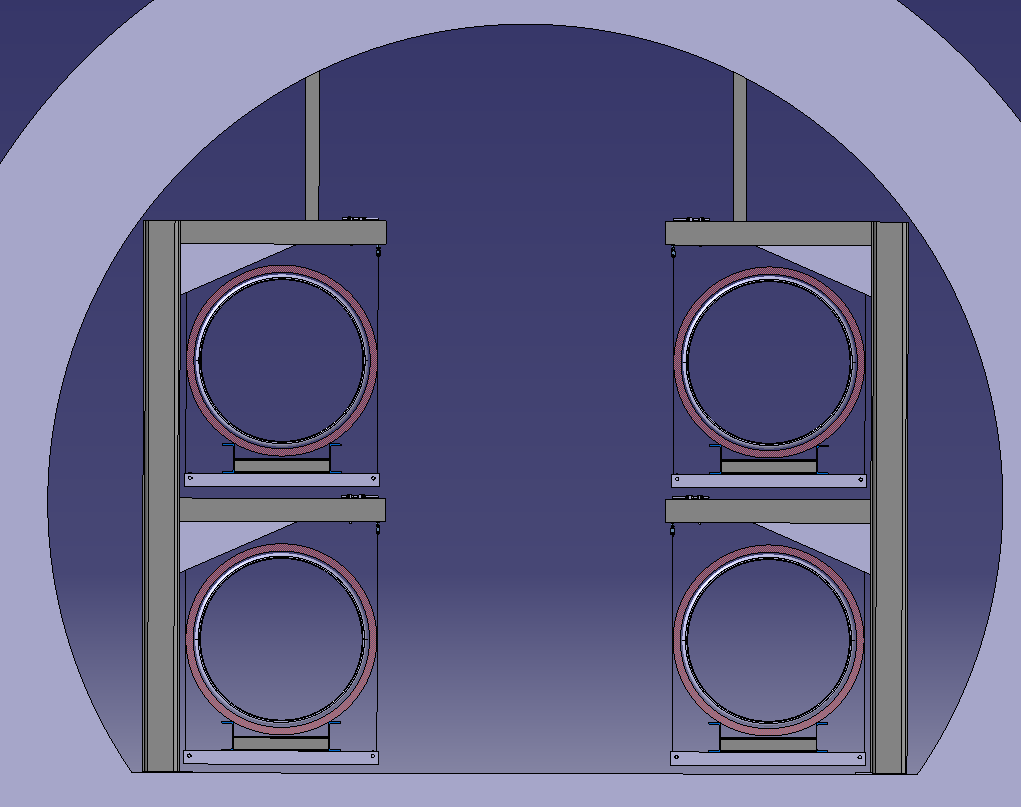 Passage width: 1,8 m
Depending on the tunnel floor heigh
~ 1.7 m
~ 1.8 m
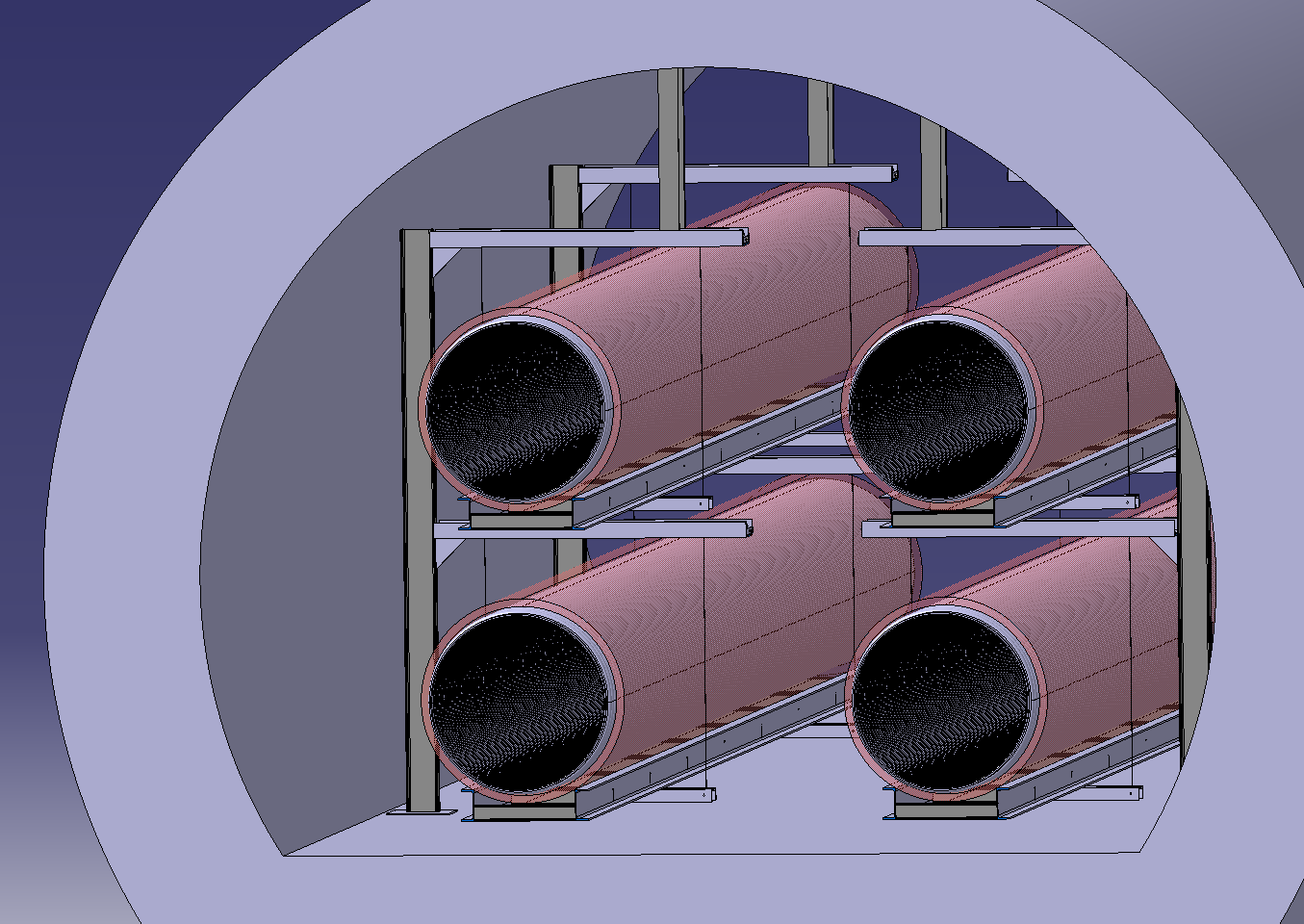 ~3.72m
20 February 2023
5
Hana HAVLIKOVA, Cedric GARION | Design, integration and prototype manufacturing
Thank you for your attention!